New review
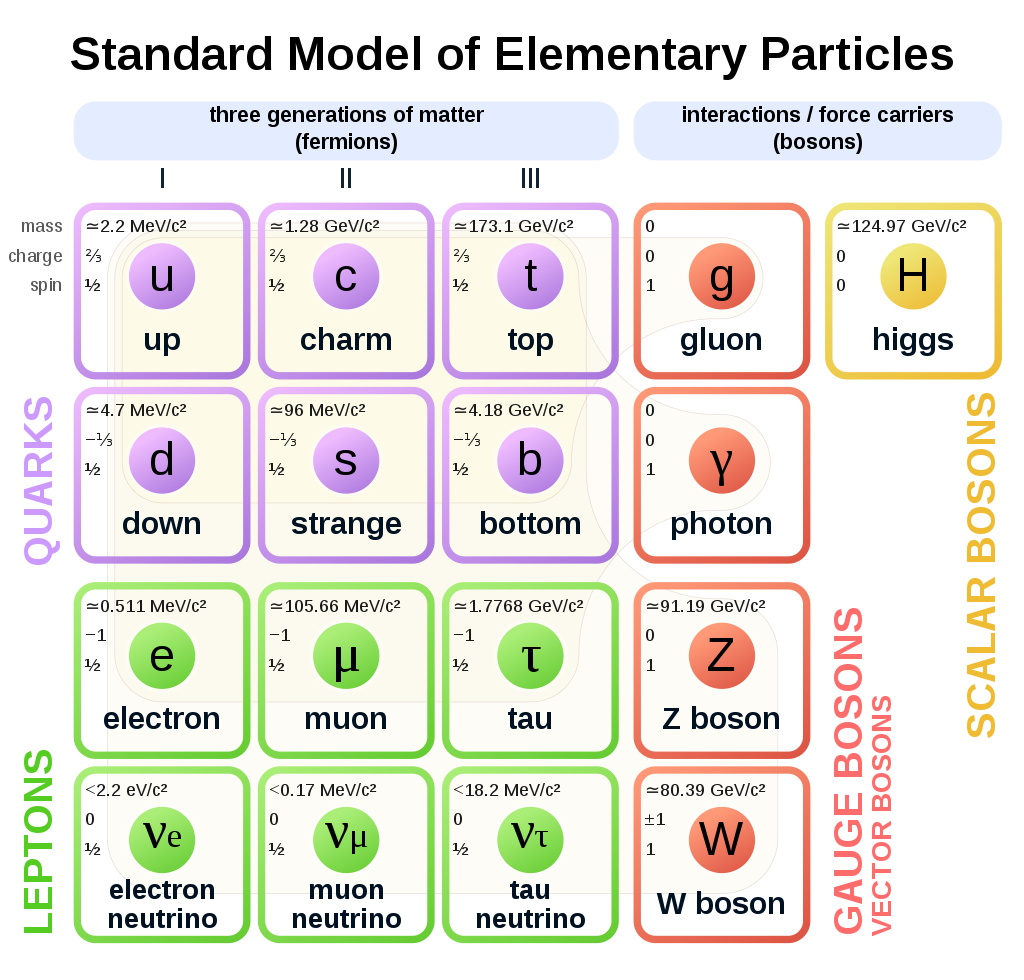 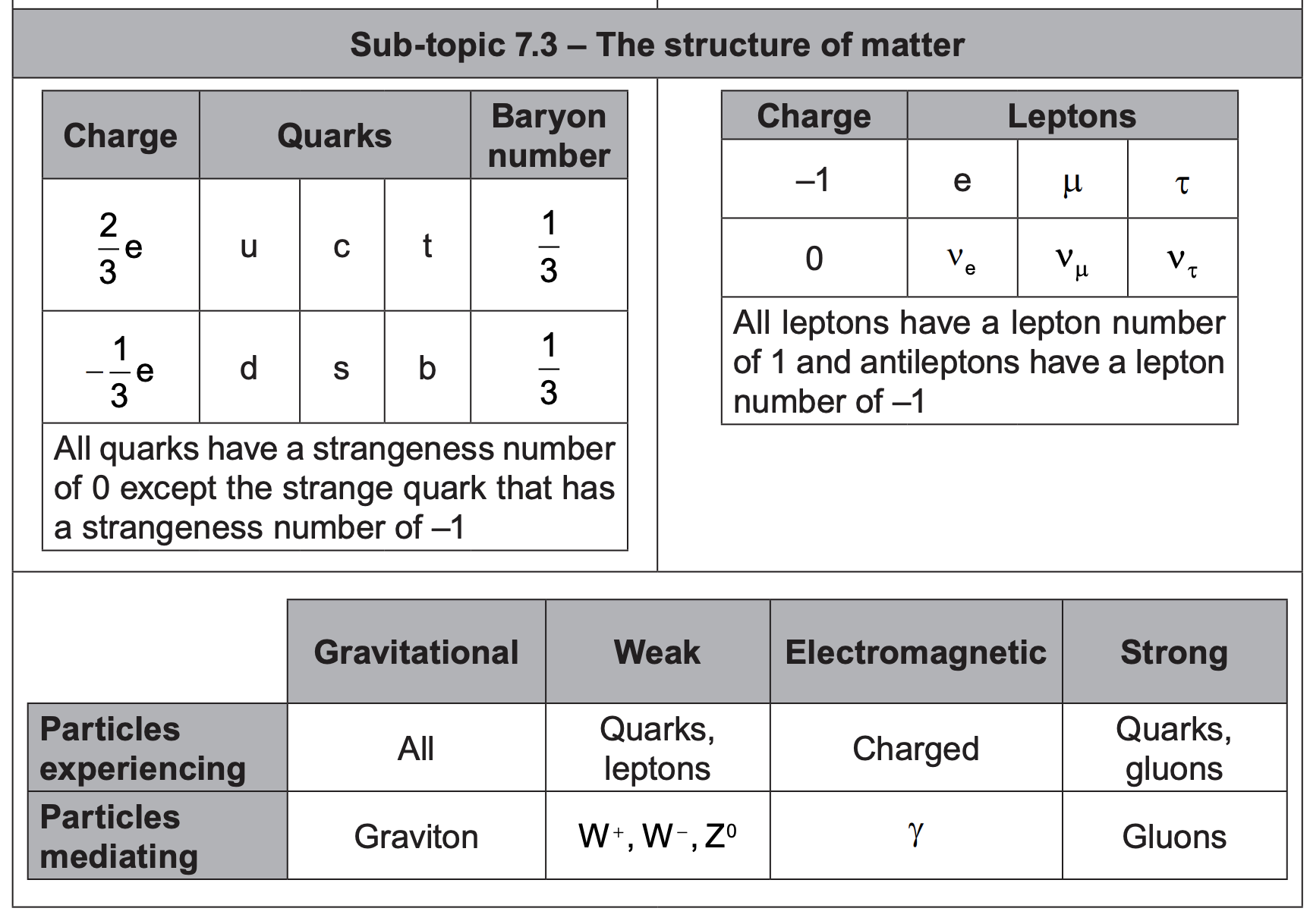 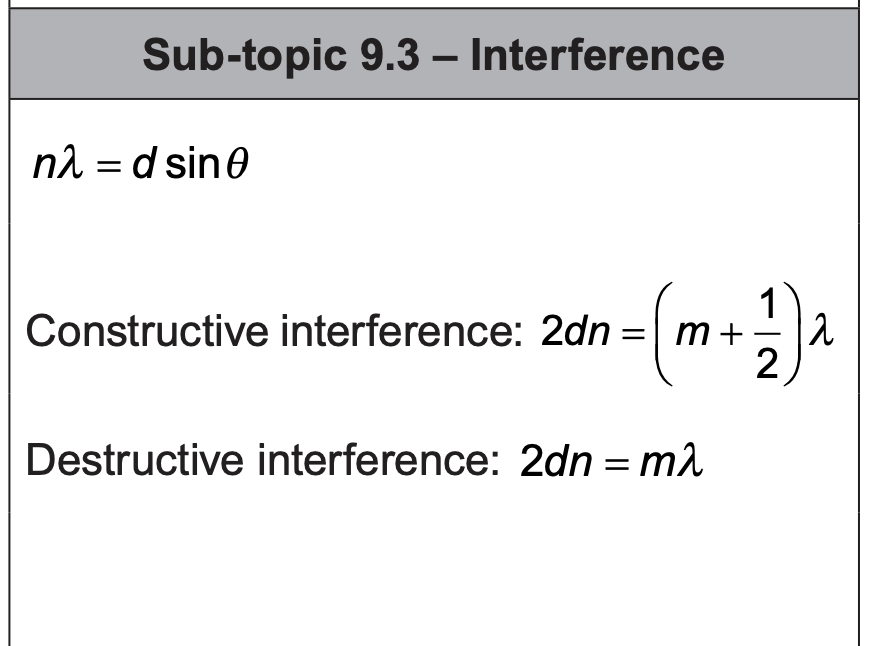 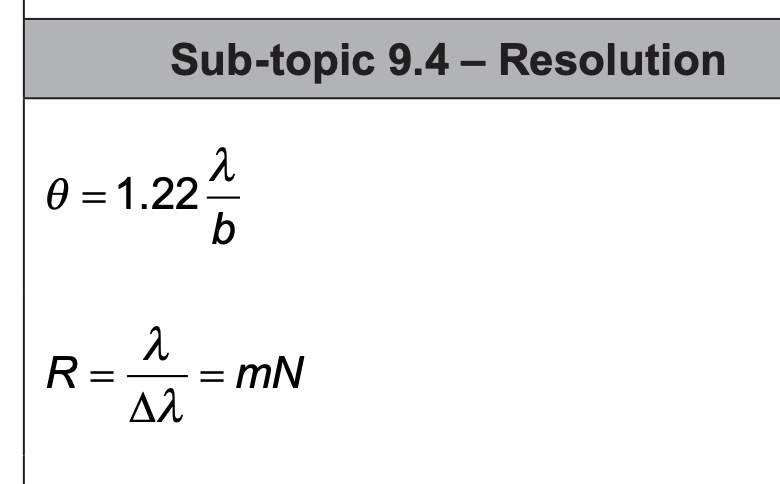 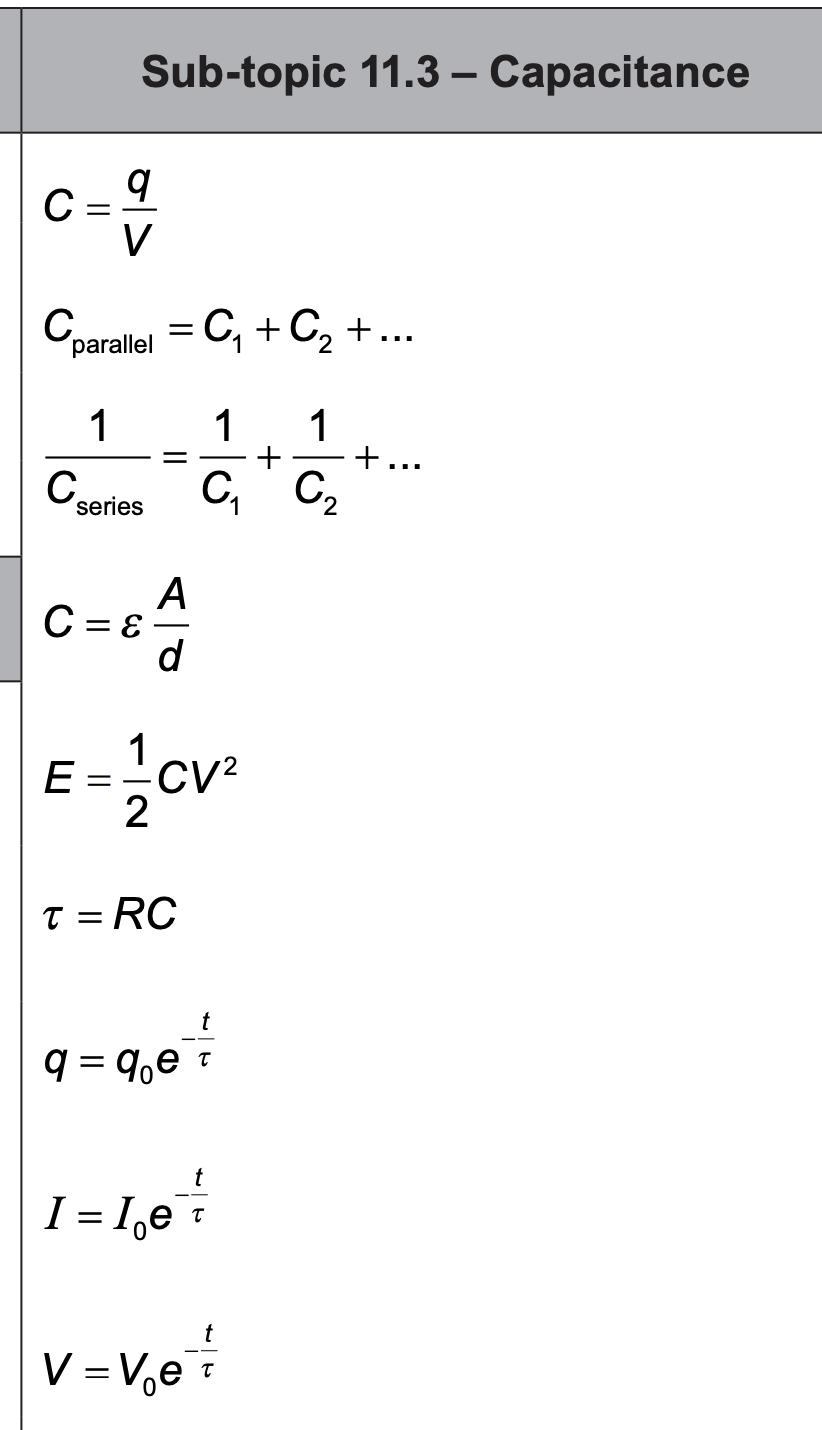 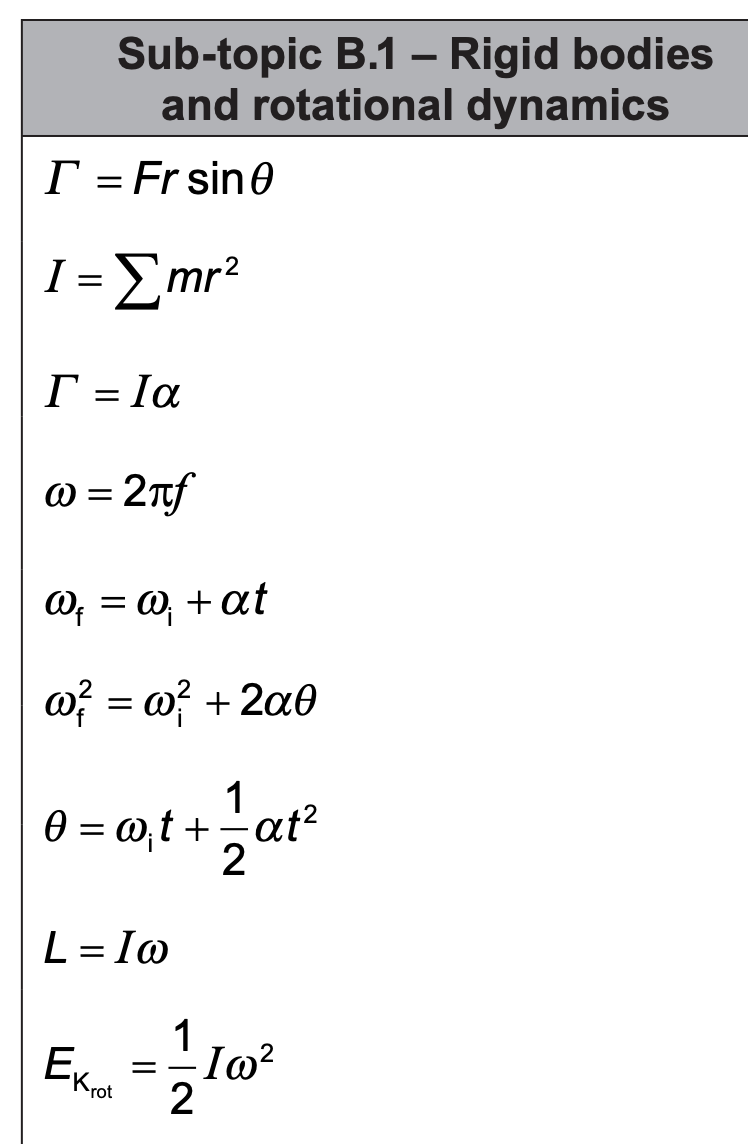 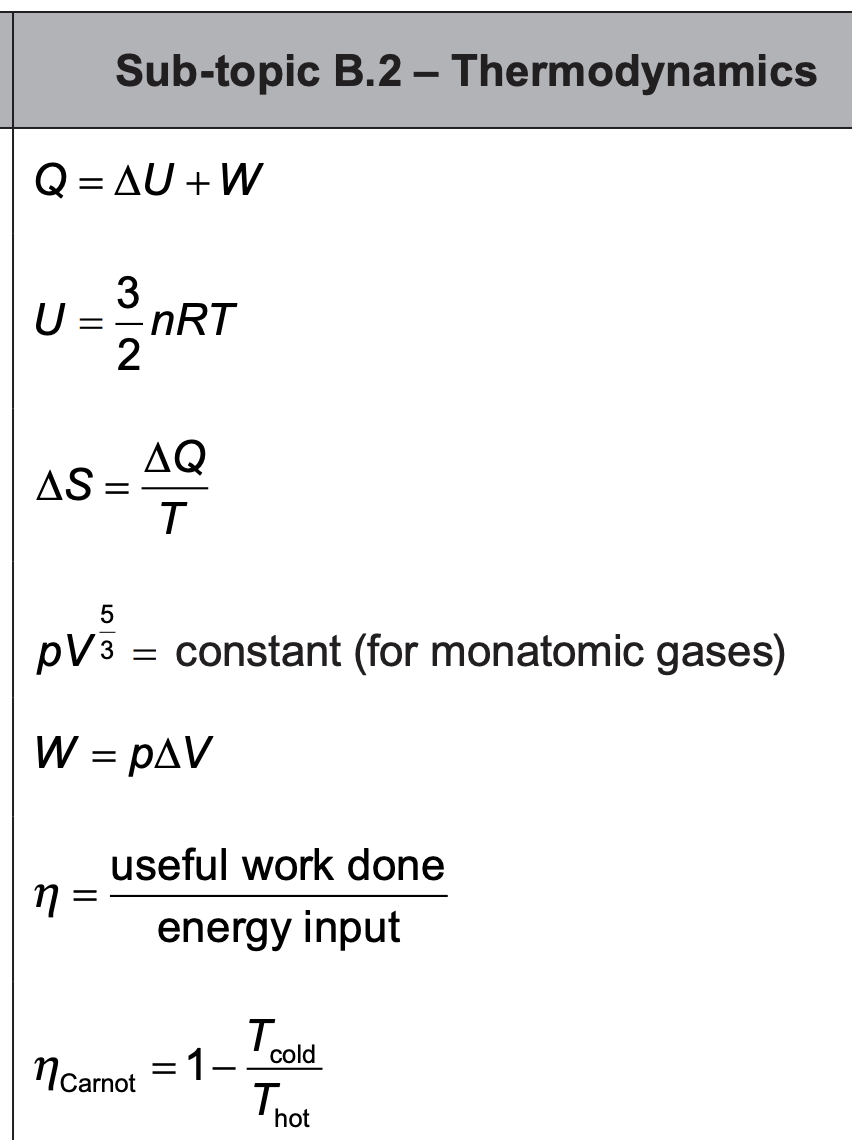 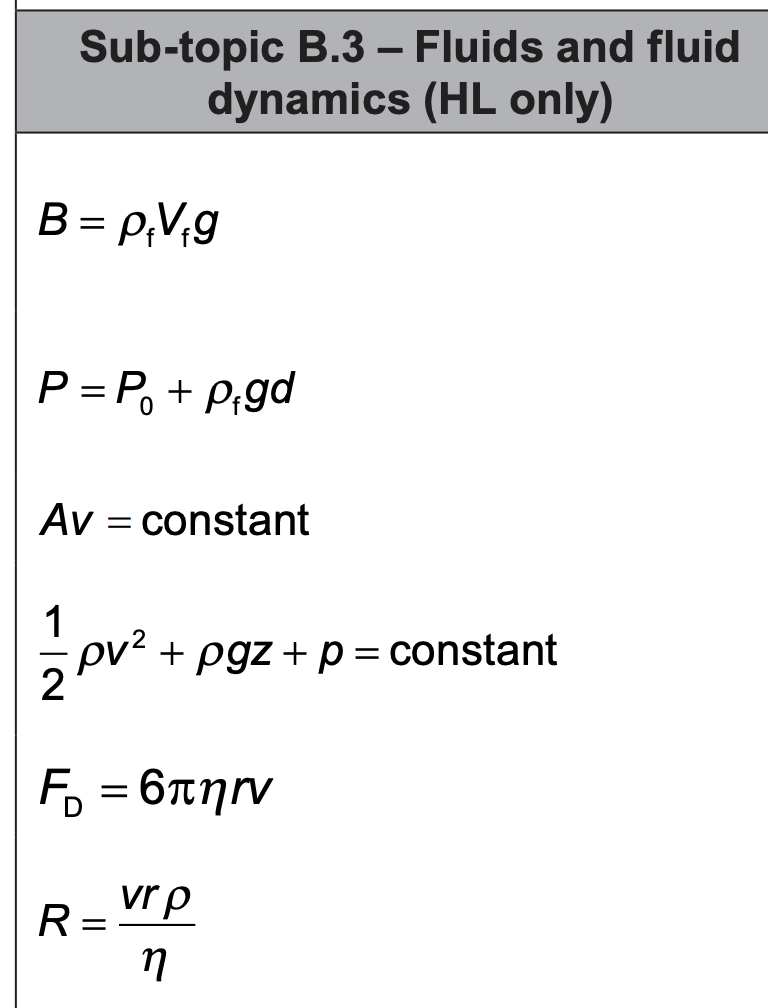 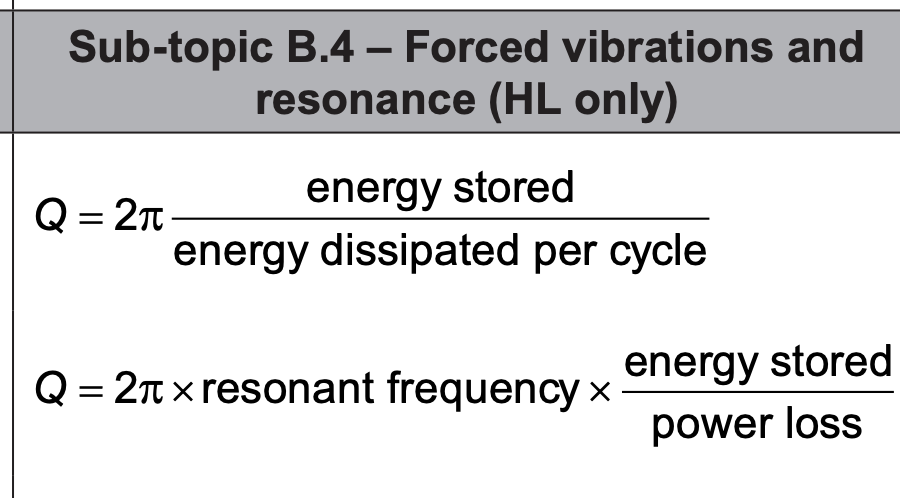